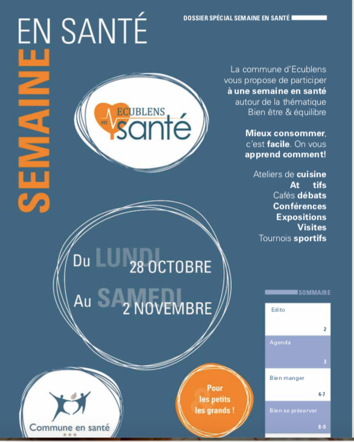 EXPERIENCE A EPS ECUBLENS
Comme une petite entreprise…concept – planification - réalisation
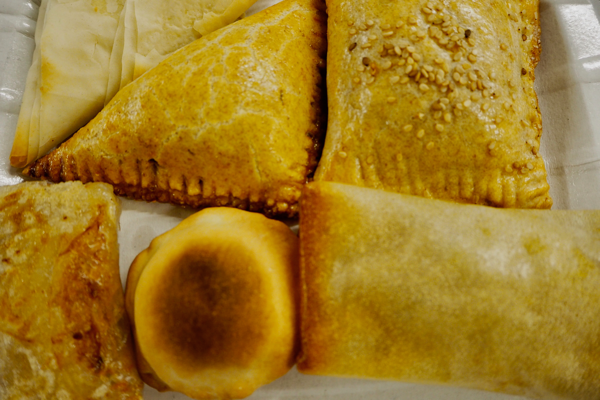 Thématique des mets emballés
LES METS EMBALLES :
Ce type de préparation se retrouve, sous des formes adaptées aux ressources et modes d’assaisonnement, dans toutes les parties et régions du monde.
REGLES DU JEU
Jouer et varier les formes, les goûts, les textures, les farces et les enveloppes pour la création et l’élaboration de savoureux Petits paquets surprenants à déguster et à partager comme de petites portions esthétiques et gourmandes…
Cohérence
Chaque « paquet »  façonné et assaisonné, est présenté, après cuisson, seul ou en duo/trio sur assiette dans un décor personnalisé
Produits d’accompagnement : sauce, purée, hachis, crudités etc. correspondant au contexte et au patrimoine culinaires auxquels il se réfère d’un point de vue historique et géographique 
Respect de la cohérence ethno-culinaire
Formes
Carré : raviole
Rectangle: empanadas , brick
Triangle : tiropita, samossa
Demi-cercle : rissole
Cercle: pirojki
Cylindre - cigare : nem,, feuilles de vigne, bôrek
Croissant : au jambon, aux légumes, au fromage

Pain : pâté en croûte rectangulaire
Aumônière : (en forme de bourse)
Balluchon : paquet ficelé (feuille de chou)
Pâté sphérique : pâte vaudois à la viande avec cheminée et gelée
Enveloppe : crêpe fourrée pliée (sucrée ou salée)
Papillote : emballage en papier alu ou four – en feuille végétale
comestibles (feuille de vigne, chou)
non comestibles (feuilles de bananier, maïs…)
Tricorne: talmouse 
https://www.meilleurduchef.com/fr/recette/talmouse-tricorne.html
Autres formes
Aumônière : (en forme de bourse)
Balluchon : paquet ficelé (feuille de chou)
Pâté sphérique : pâte vaudois à la viande
Enveloppe : crêpe fourrée pliée (sucrée ou salée)
Papillote : emballage en papier alu/papier four
Pain : pâté en croûte
Tricorne: talmouse
Divers: raviolis chinois (sio mai) et farcis italiens
LUNDI :  FEUILLETES VARIESJournée de réglages
Utilisation de la pâte feuilletée
Découpe
Confection d’une farce
Matière – homogène …
MARDI: gr1BRICK MAROCAIN
Pate à brick
Farce: 
- Ratatouille et pois chiche
Épices
-  ras el hanout
(mélange d’épices)
Pliage  en rouleau
Déposer la farce, ramener les bords et rouler de bas en haut
MARDI: gr 2EMPANADAS
Pate brisée
Farce: 
- Hachis de bœuf + oignon
Épices
Chili (cumin, origan, chili)
Grains de maîs
Pliage  en rectangle
Déposer la farce, plier en rectangle,  souder
EMPANADAS
Chablon - découpe de la pâte
Diverses formes
MARDI: gr3CALZONE
Minis pizza couvertes
Pâte à pizza
Sauce tomate
Mozzarella, jambon
Herbes italiennes: origan
Ajuster un couvercle de pâte, souder
MINIS CALZONE
Façonner les minis calzone
Souder du bout des doigts
ME: NEM LEGUMES
Pâte de riz trempée à l’eau tiède
Farce:
Légumes en julienne
Nouilles de riz trempées
Pousses de soja
Sauce soja
Façonnage
Déposer bas de  feuille, rouler
Cuisson à la poêle  + huile
Bien éponger
Tremper les feuilles de pâte à nem
Pâte de riz trempée 
Farce:
Légumes en julienne
Nouilles de riz trempées
Farce
JEUDI: gr. 1BALLOT DU CHALET
Pâte à lasagne
Découpe en 4 bandes
Farce
½ tomme vaudois
 rond de jambon
épinard haché
Moule
disposer les bandes de pâtes
garnir épinards, tomme et jambon
JEUDI: gr. 2SAMOSA AUX LEGUMES ET GARAM MASSALA
Pâte brisée d’épeautre
Farce:
Pomme de terre
Petits pois
Brocis
Assaisonnement
curry. garam massala
Former un carré replé en triangle – souder - vernir
Farce pour samossa
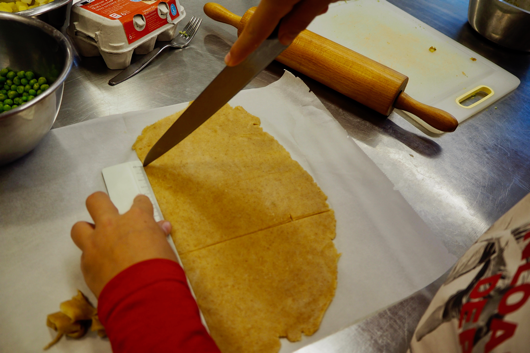 JEUDI: gr. 2Piropitas – börek  à la féta - épinards
Souder les bords
VE: gr. 1BAO DE CUCHAULE SAVEURS BENICHON
BAO AUX SAVEURS DE LA BENICHON
Bao de cuchaule à la volaille
JEUDI: gr. 2Paquet de poireau
Farce:
Papet vaudois
Dés de saucisson vd IGP
Façonnage
Feuilles de poireau bouilli
Déposer 1cs sur une feuille
Rouler en paquet
Ficeler avec brin de poireau
Cuisson au four + bouillon
JEUDI: gr. 2Paquet de poireau
Farce:
Papet vaudois
Dés de saucisson vd IGP
Façonnage
Pâte brisée à l’épeautre
Déposer 1cs sur un cercle de pâte
Plier en deux et souder
Cuisson au four 220°C
JEUDI: gr. 2Rissole vaudoise
Farce:
Papet vaudois
Dés de saucisson vd IGP
Façonnage
Pâte brisée à l’épeautre
Déposer 1cs sur un cercle de pâte
Plier en deux et souder
Cuisson au four 220°C
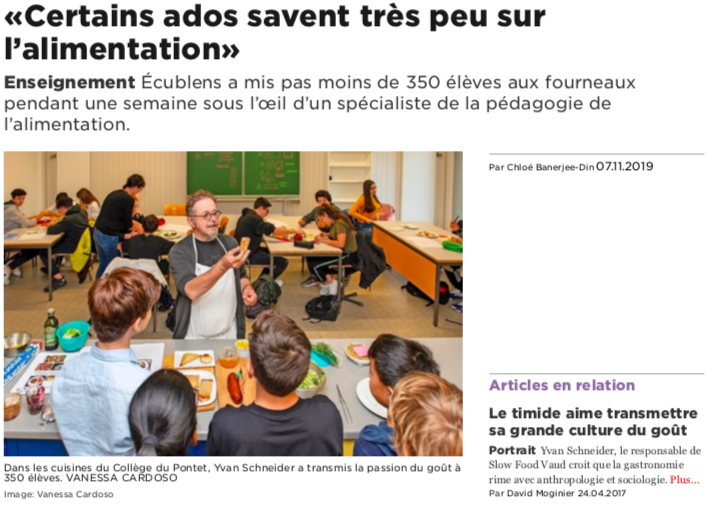